DIVI-Intensivregister
Mit Stand 18.08.2021 werden 597 COVID-19-Patient*innen auf Intensivstationen (der ca. 1.300 Akutkrankenhäuser) behandelt. 
In vielen Bundesländern sind wieder Anstiege in der COVID-ITS-Belegung zu beobachten 
Die Neuaufnahmen von COVID-Patienten nehmen zu, alle Behandlungsgruppen sind ansteigend
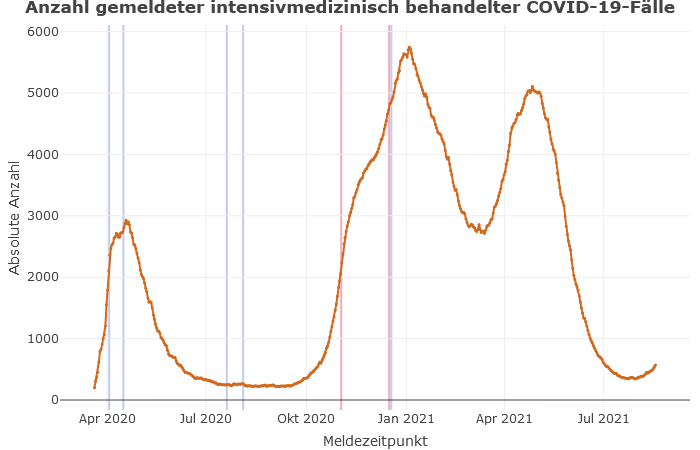 5.762
Lock-Down
Lock-Down
Neuaufnahmen auf die ITS
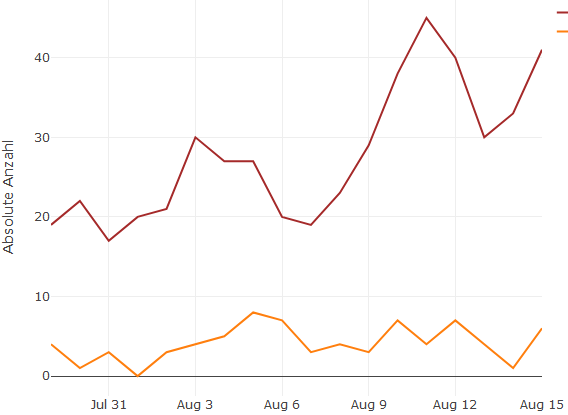 597
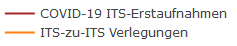 1
Datenstand: 18.08.2021
[Speaker Notes: Vorwoche: 448]
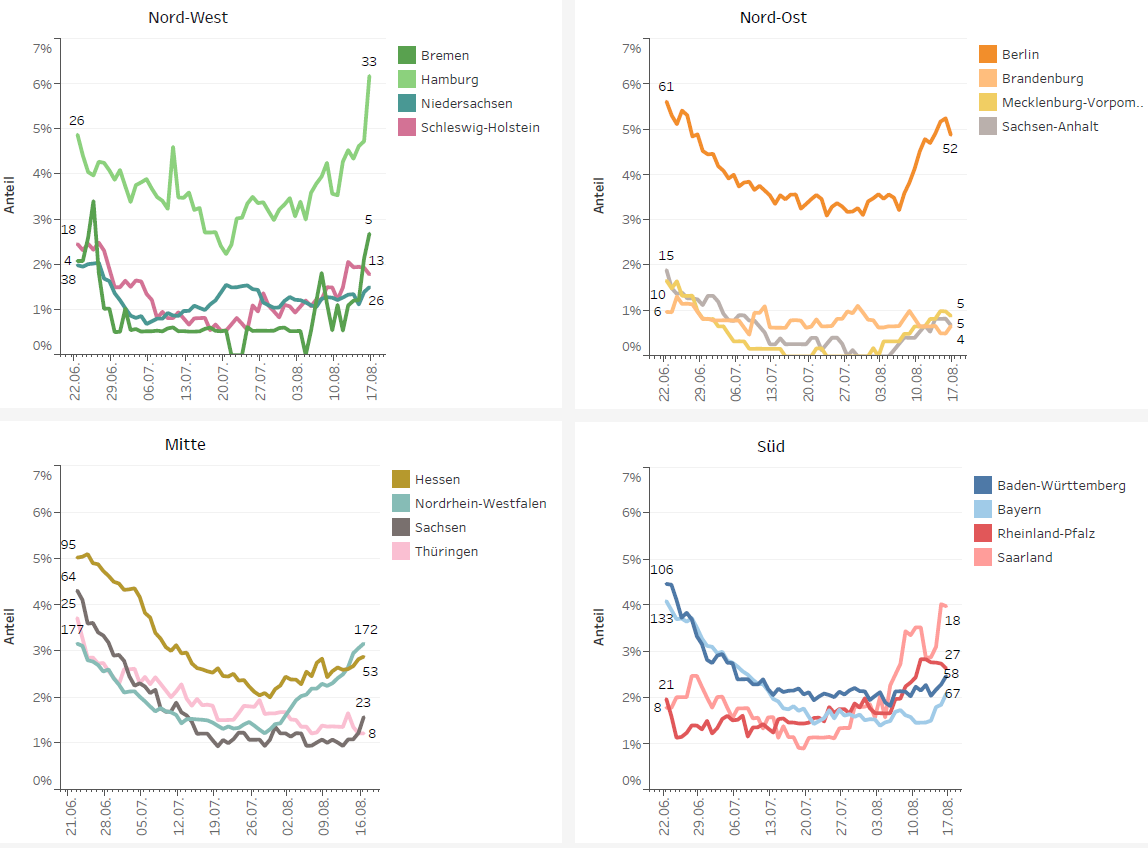 Anteil der COVID-19-Patient*innen an der Gesamtzahl betreibbarer ITS-Betten (* letzte 8 Wochen)
Datenstand: 10.08.2021
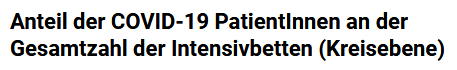 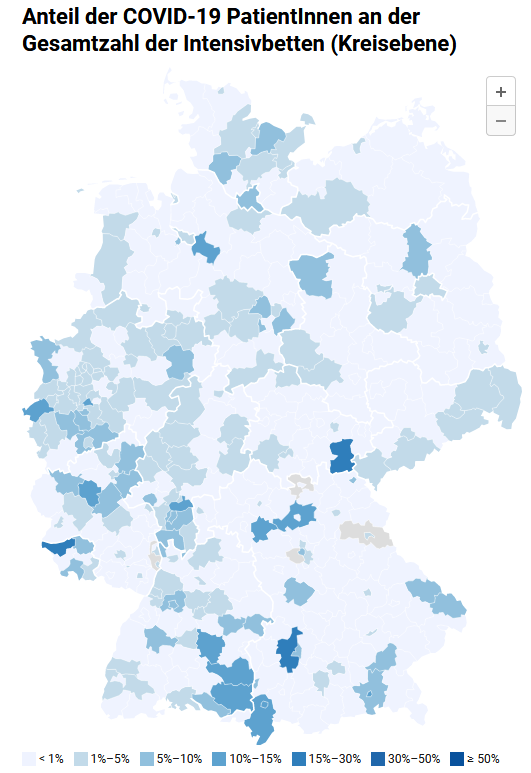 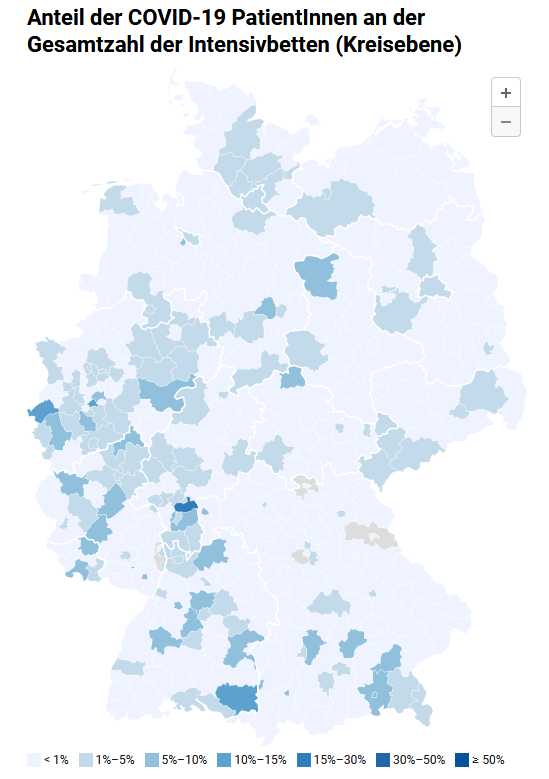 Stand 11.08.21
Stand 17.08.21
Altersgruppen Entwicklung  (prozentual)
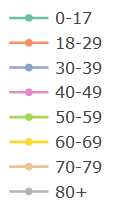 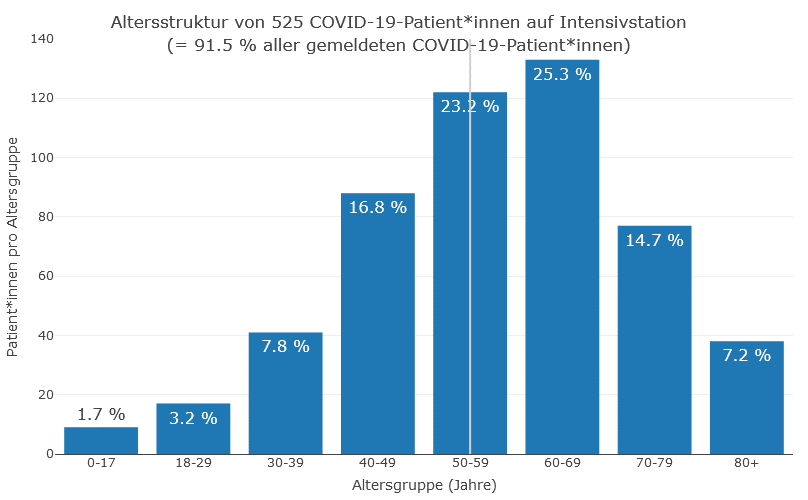 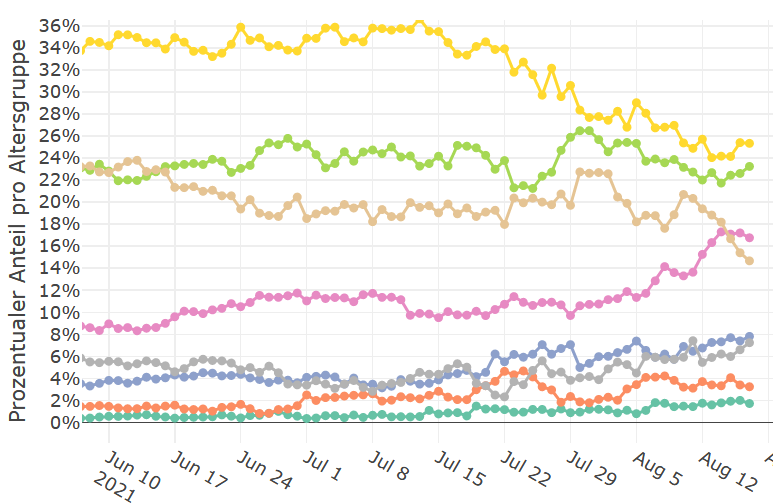 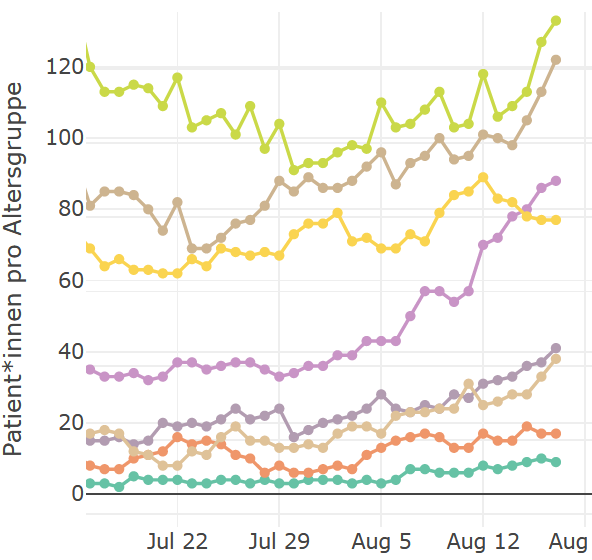 Altersgruppen Entwicklung  (absolut)
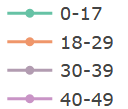 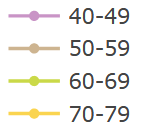 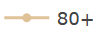 Jul 16
SPoCK: Prognosen intensivpflichtiger COVID-19-Patient*innen
Deutschland
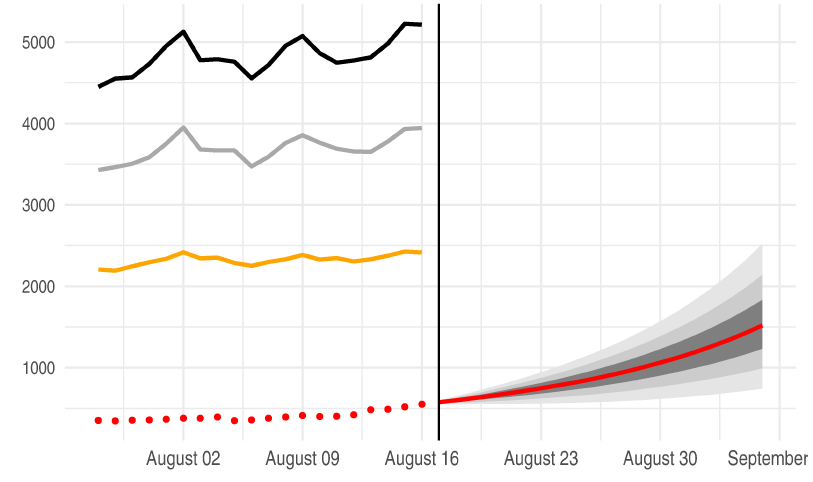 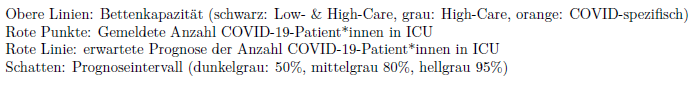 Länder (nach Kleeblättern) mit Kapazitäts-Prognosen:
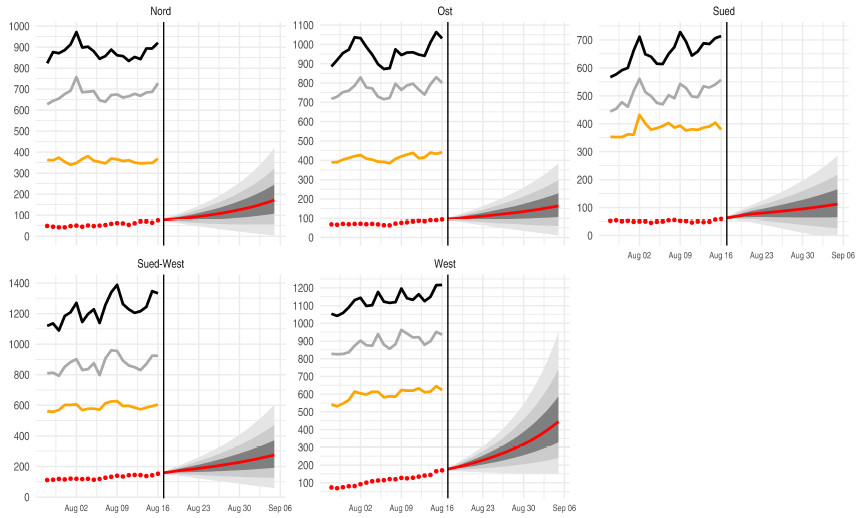 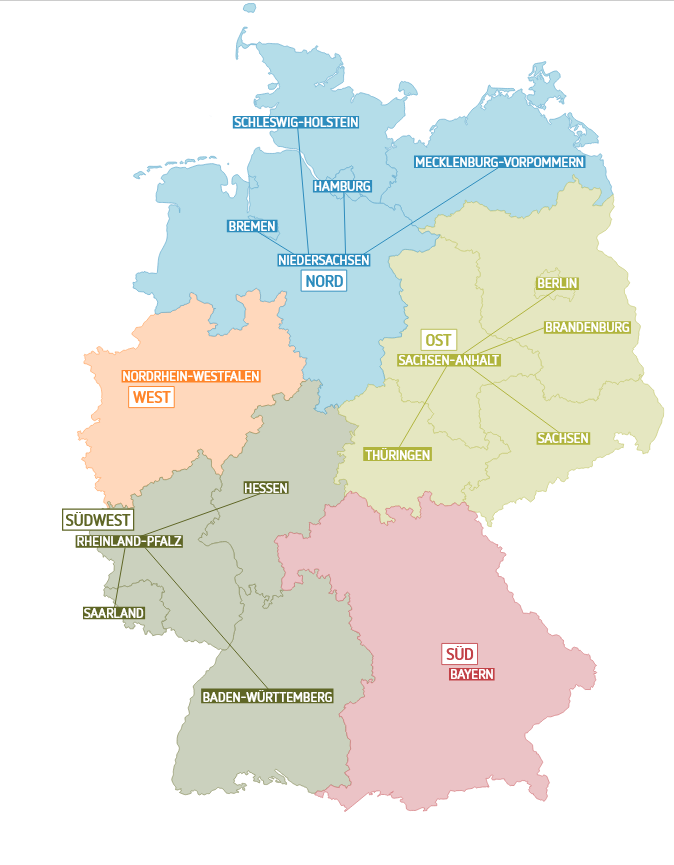 Kleeblatt Zuordnungen